Adapting InTeGrate Modules to Online Courses
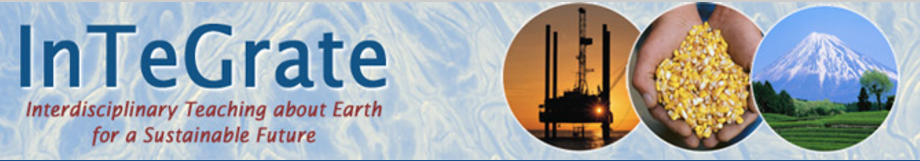 Tara Jo HolmbergProfessor of Environmental Science and BiologyNorthwestern Connecticut Community College
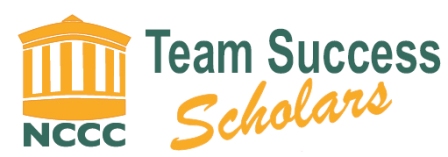 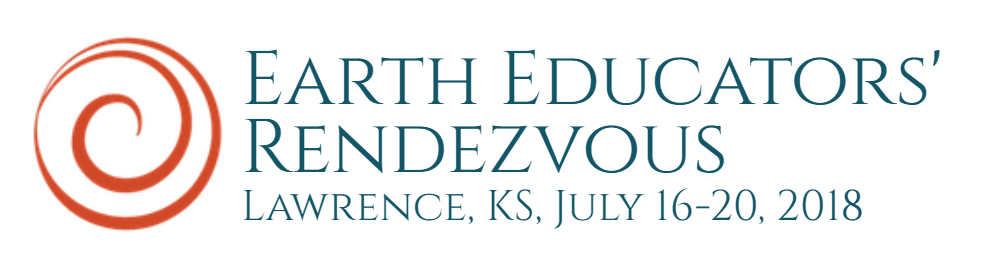 [Speaker Notes: https://creativecommons.org/licenses/by-nc-sa/3.0/us/

Using InTeGrate modules in multiple onground and hybrid courses since Spring 2016, gains in student achievement in objectives related to soils, agriculture, mining, climate change, among others have been measureable. Beginning in the fall of 2017, and continuing through spring and summer 2018, InTeGrate modules were added to purely online courses with the same goals and outcomes. The interactive and interdisciplinary nature of the InTeGrate modules bring richness to a course that should be available to students no matter what through which modality they are learning. Most InTeGrate activities were able to be incorporated smoothly with additional preplanning and targeted instructions. Other activities proved to be a bit more challenging to adapt; lessons from this experience will be shared. Student feedback on the modules and the results of assessments will also be shared as part of the session.]
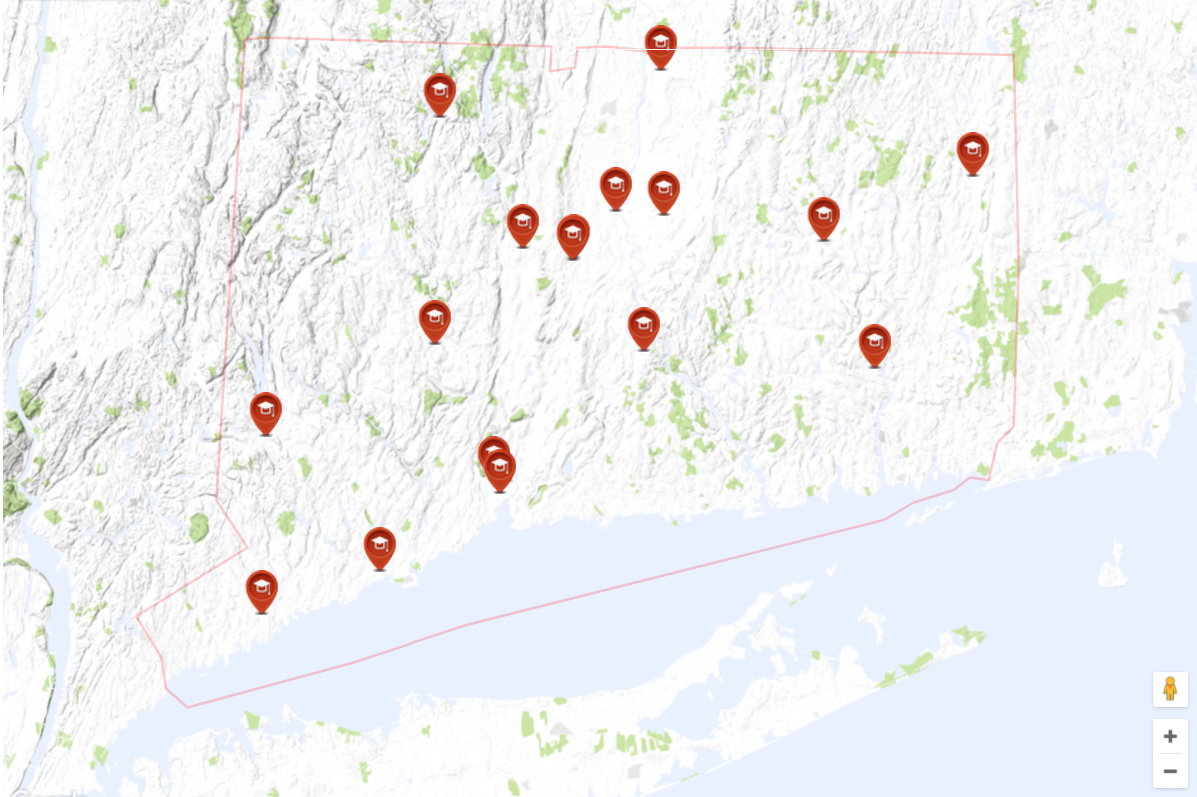 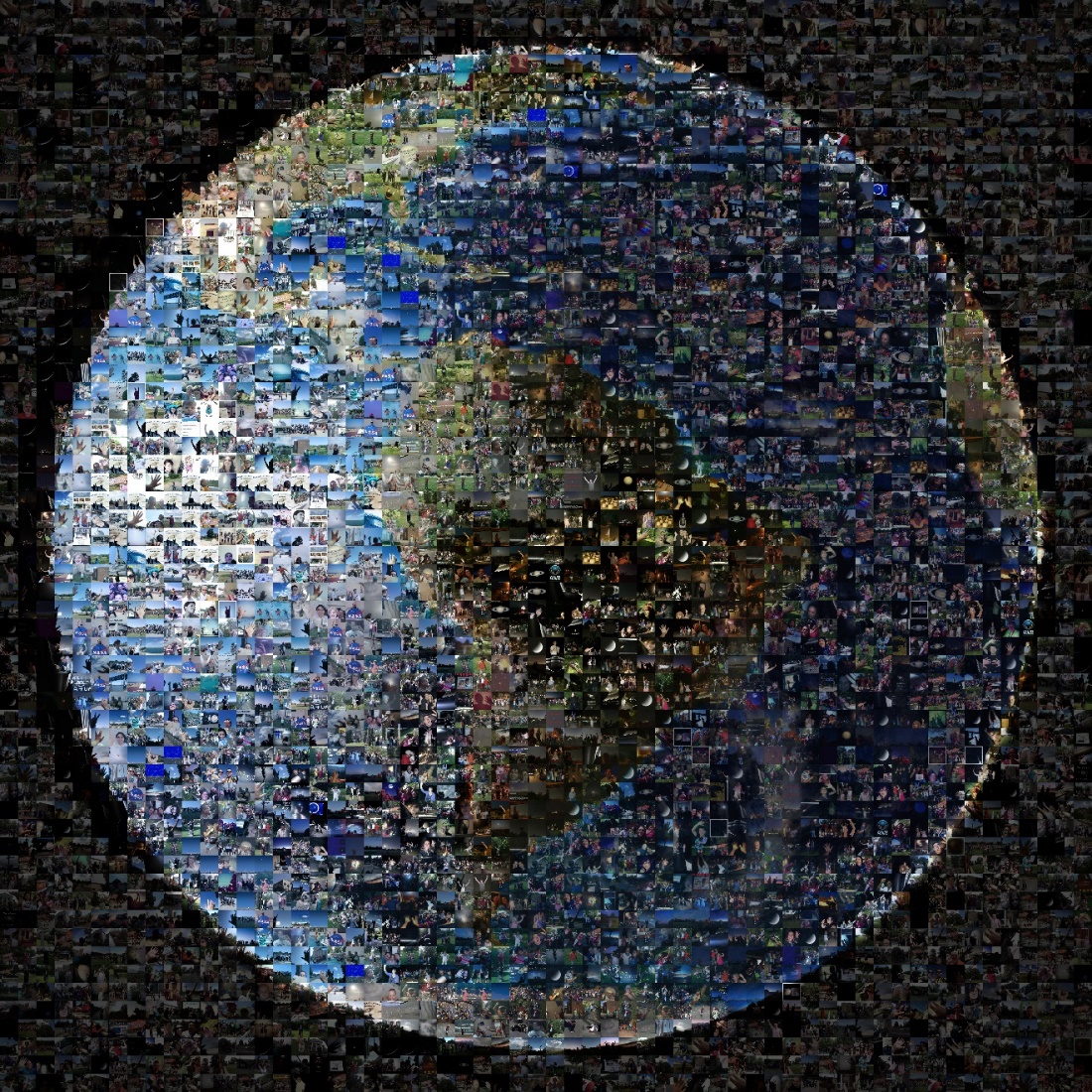 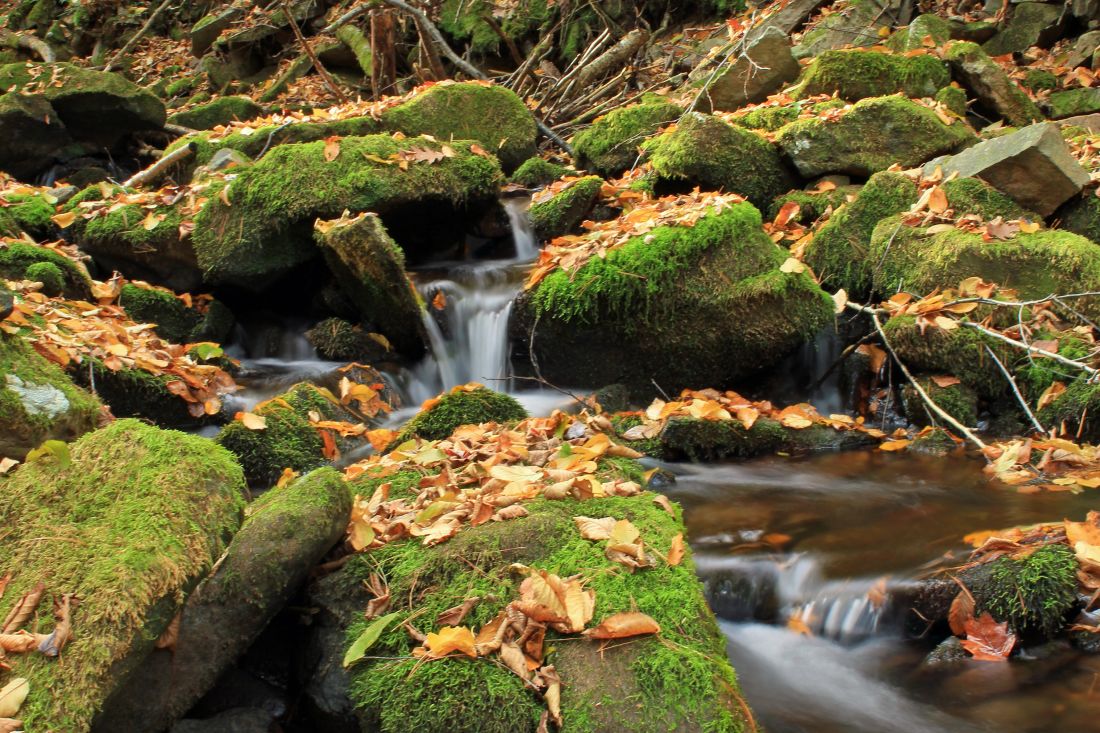 [Speaker Notes: https://www.jpl.nasa.gov/images/cassini/20130821/cassini20130821-full.jpg]
QUBES Faculty Mentoring Network
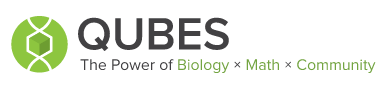 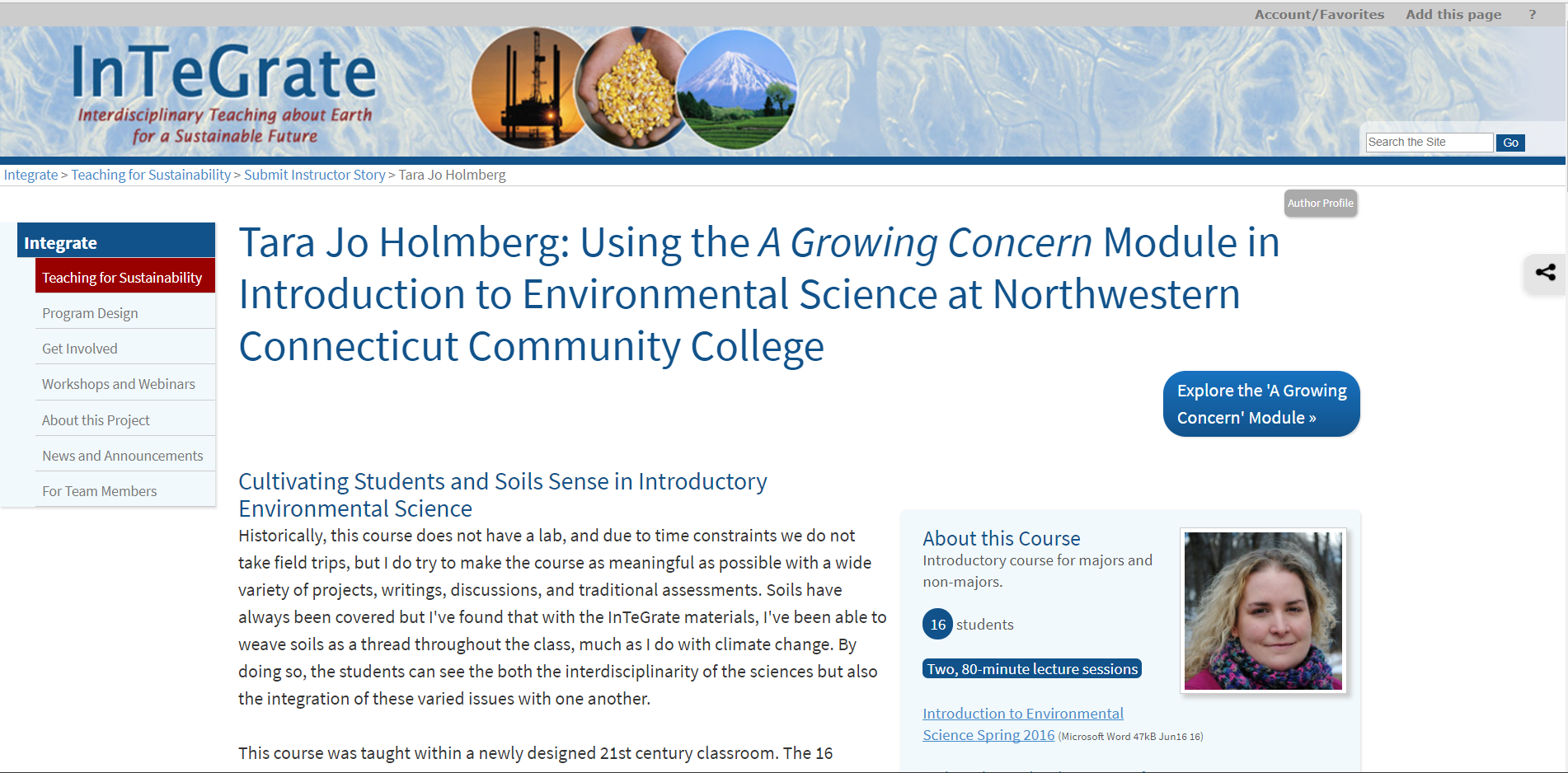 Transitioning Units/Activities to Online
[Speaker Notes: Response bias
Acquiescence bias]
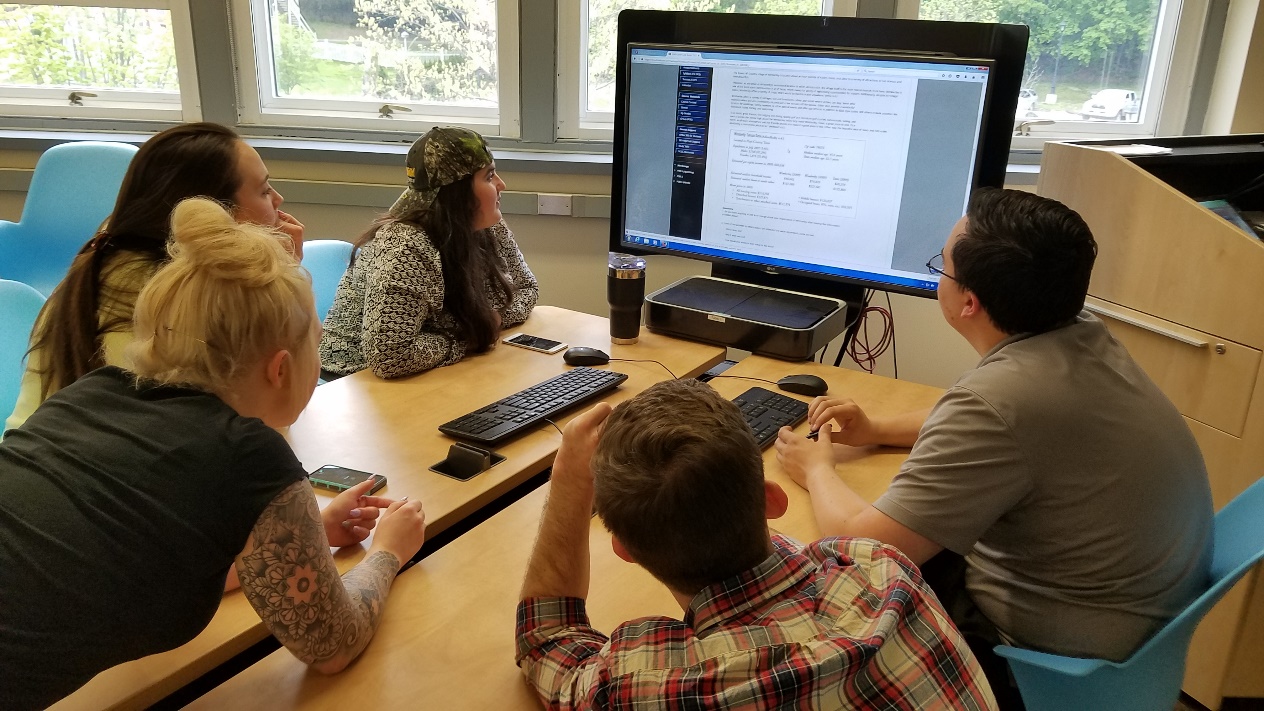 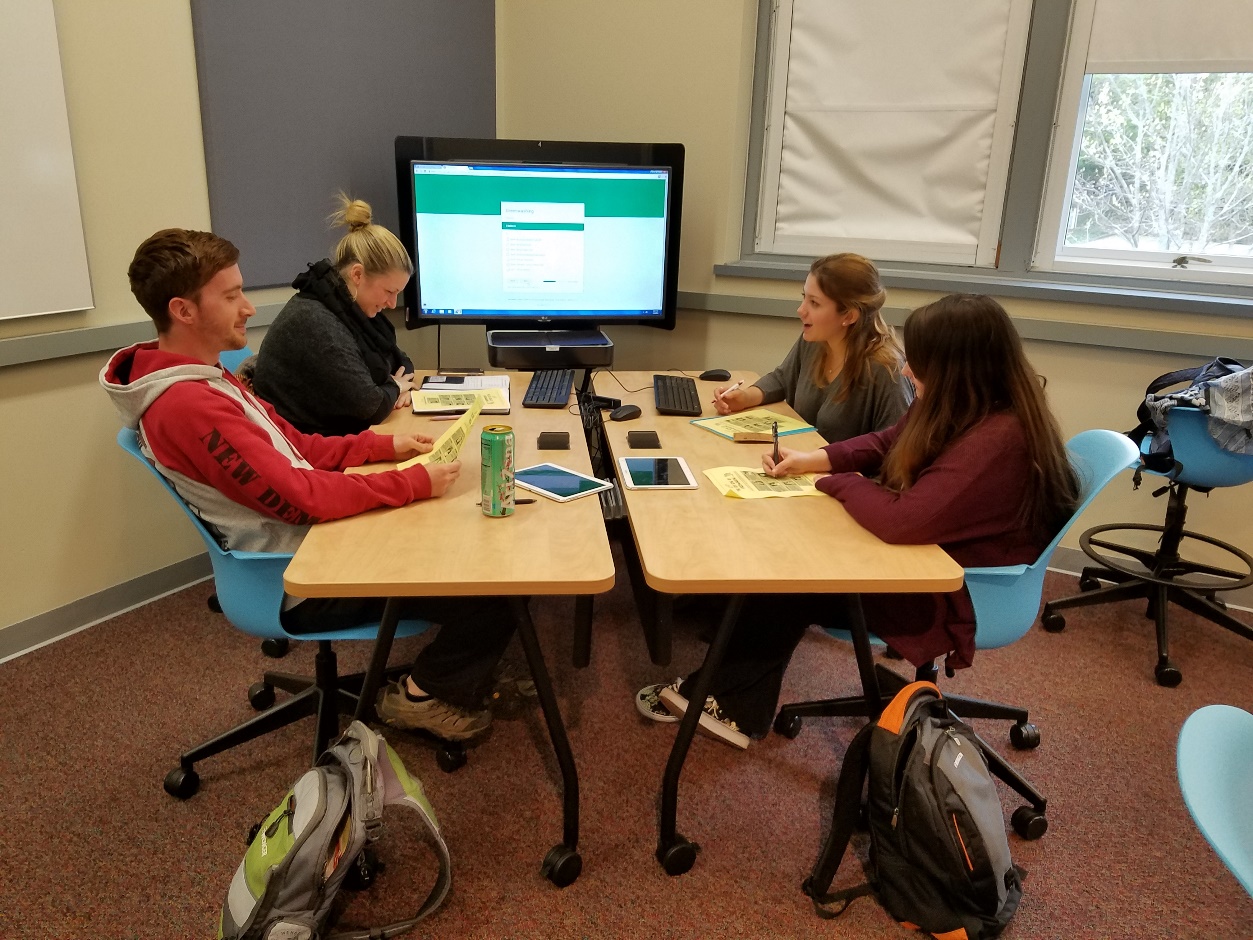 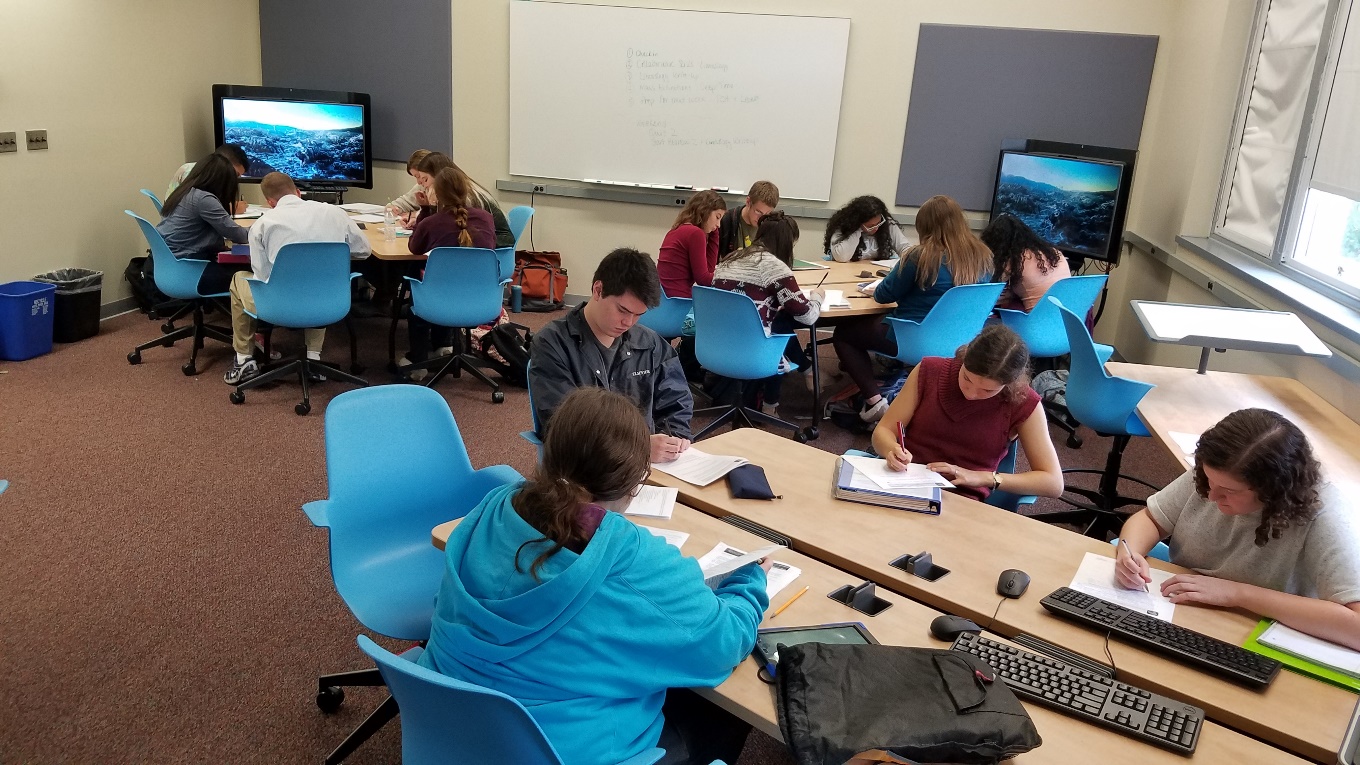 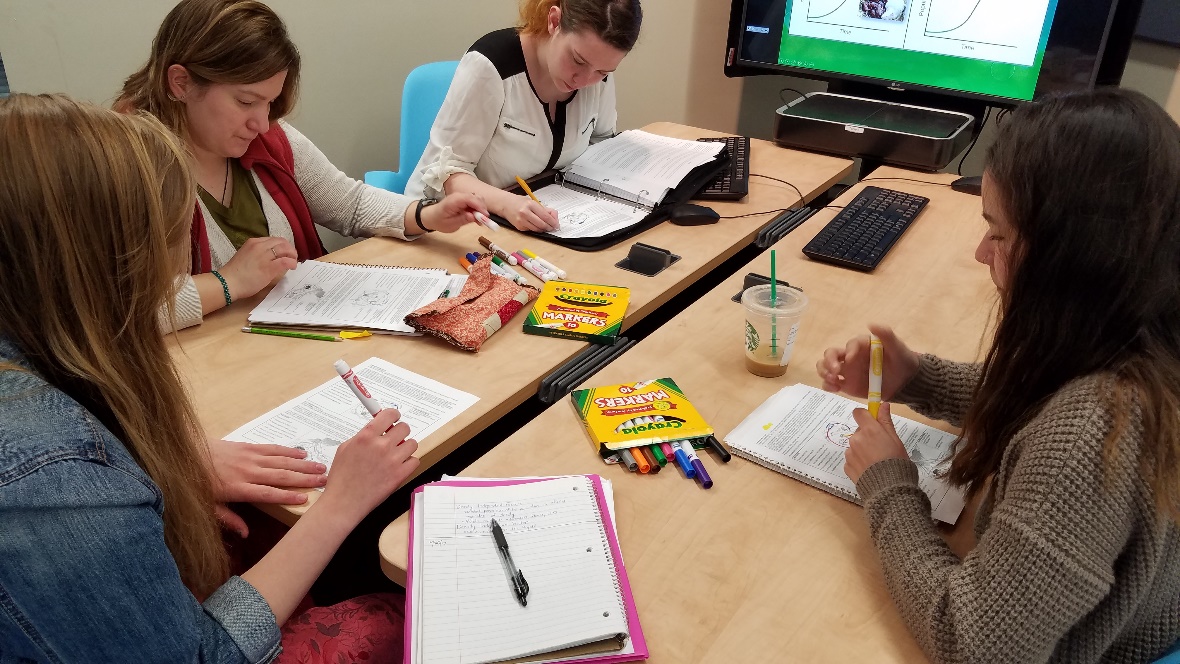 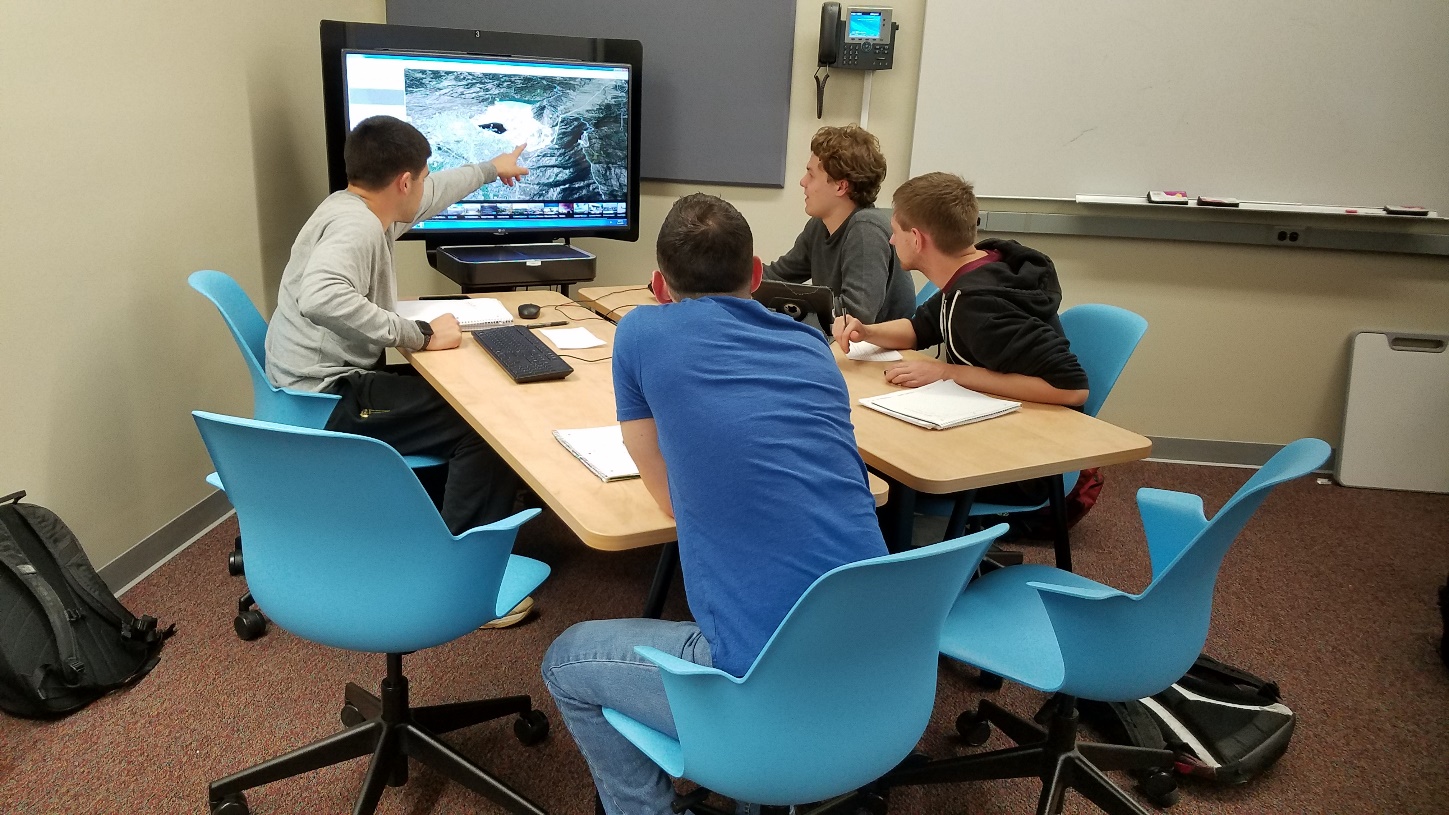 [Speaker Notes: All photos by Tara Jo Holmberg; media releases from students available

Units ALWAYS take more time than allotted
Materials well suited to any number of levels
Modifications are easy!
Plan ahead for their use, not as a “plug-in”]
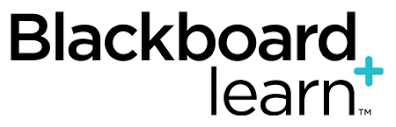 Select Course Outcomes
Explain risk assessment and risk acceptability and evaluate major environmental risks;
Describe the soil properties of porosity and permeability and characterize a soil sample;
Interpret and assess the effects of land use practices on soil characteristics;
Identify human contributions to global climate change;
Compare and contrast climate change impacts on physical and biological systems;
Identify the life cycle of major food crops in modern society; 
Describe the importance of wicked problems, resilience, and adaptive management in planning.
[Speaker Notes: www.ct.edu

NCCC is in the northwest corner of Connecticut, with 20% of the total state area and 5% of the state population.

NCCC is one of 12 community colleges in Connecticut and participates in the College of Technology, a consortium of the community colleges, University of Connecticut, Central Connecticut State University, University of Hartford, University of New Haven, Fairfield University and Charter Oak State College.]
Which Modules Were Used/Modified?
“Evolving” Process
These modules not originally designed for online learning
Adaptations were made for my specific courses
Some took very little effort to migrate with online pedagogy
Others needed to be significantly altered from their onground form
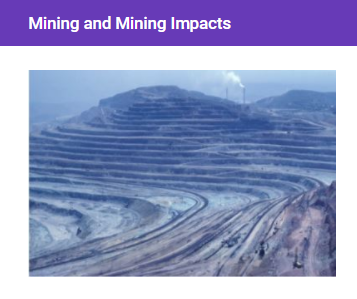 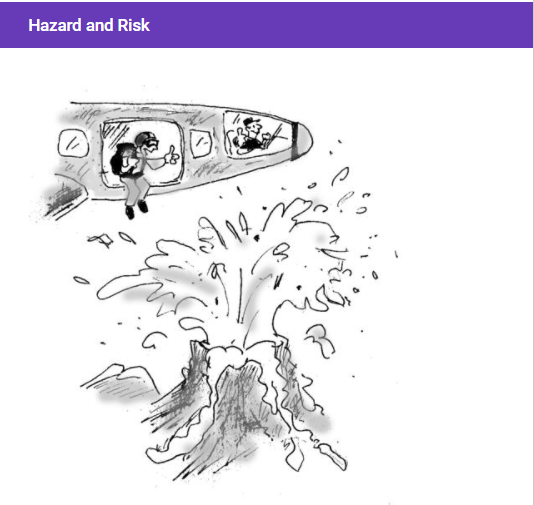 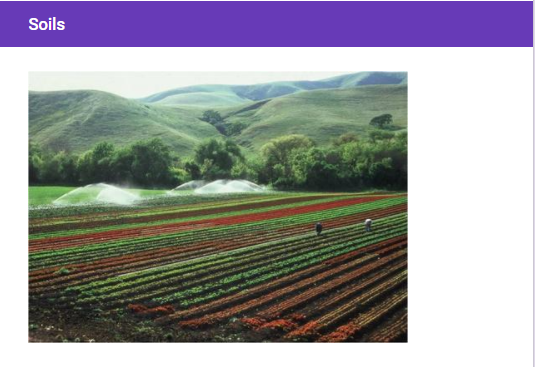 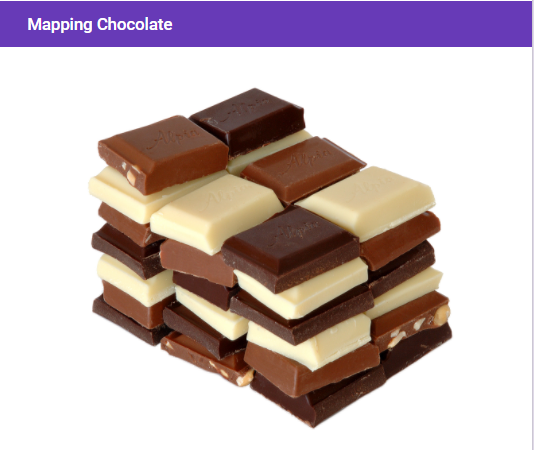 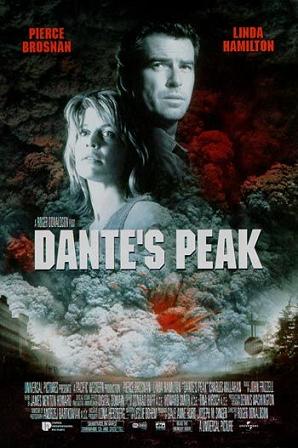 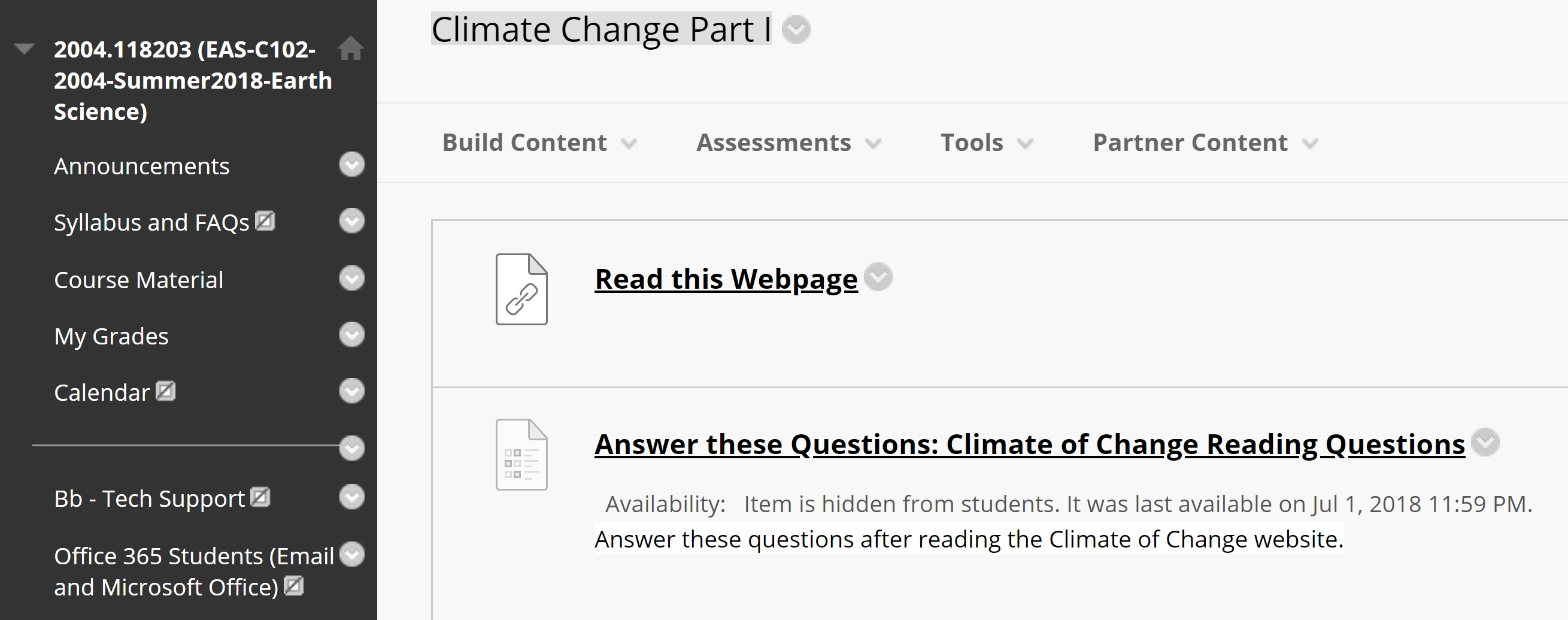 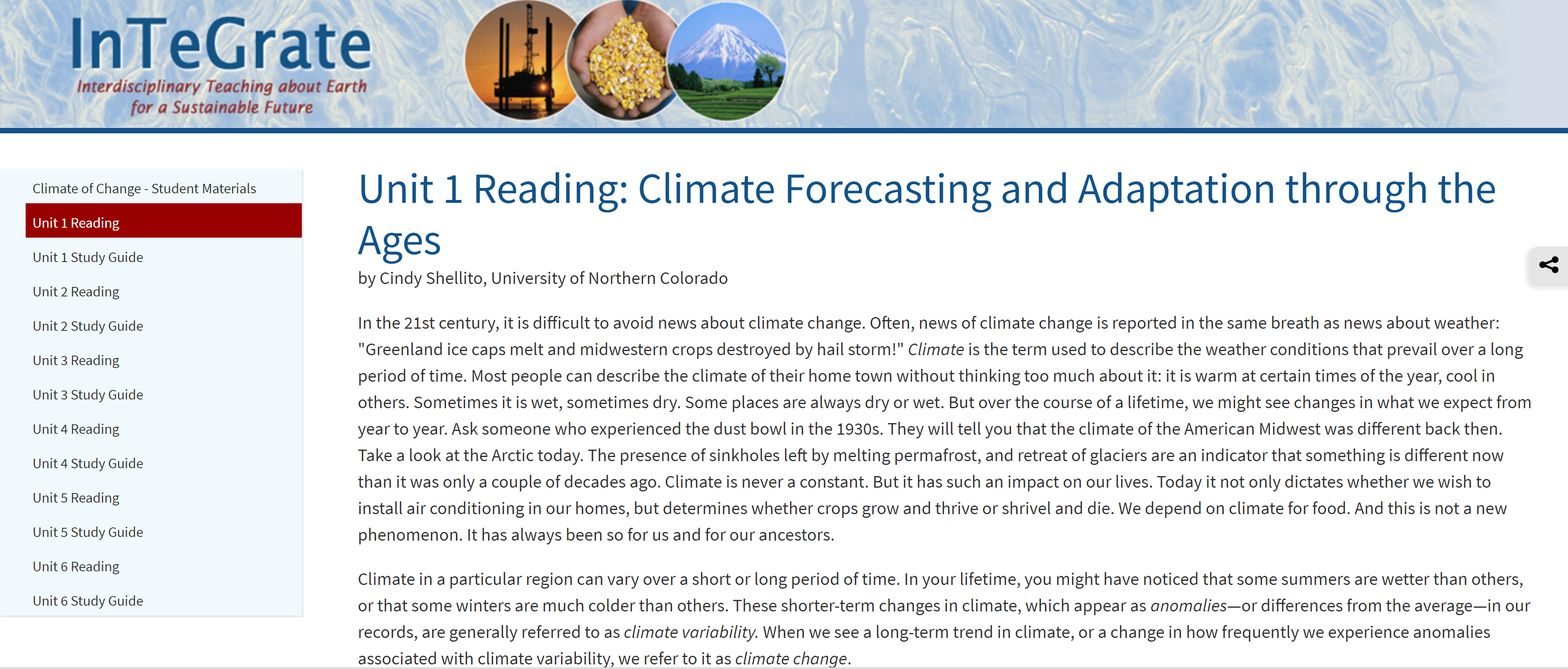 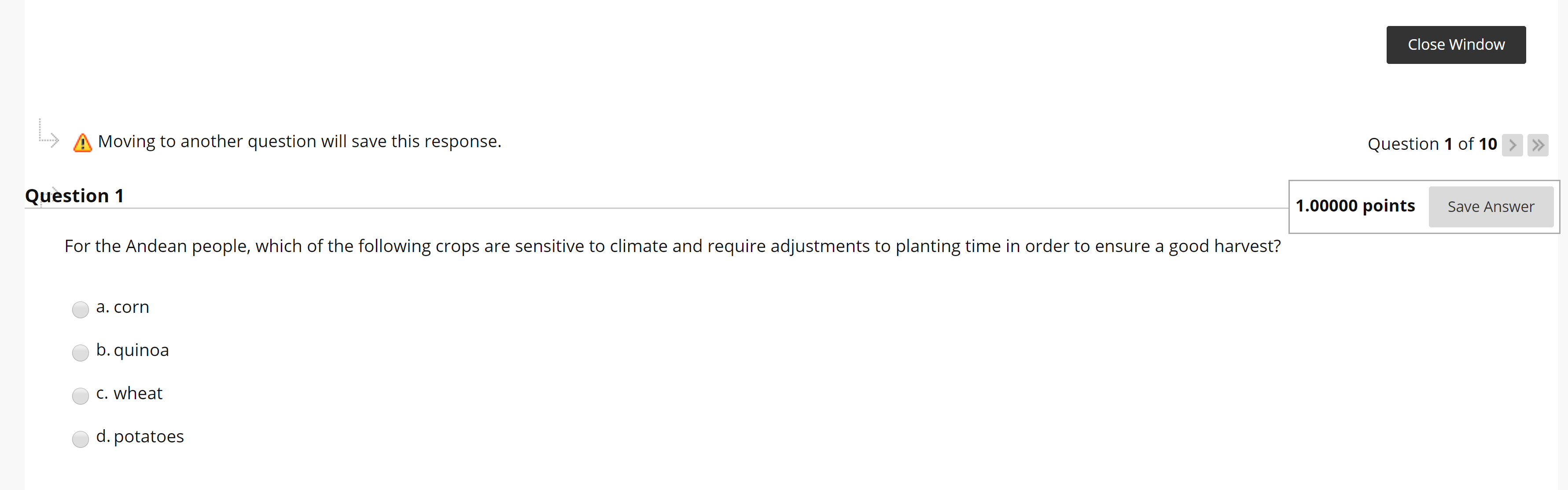 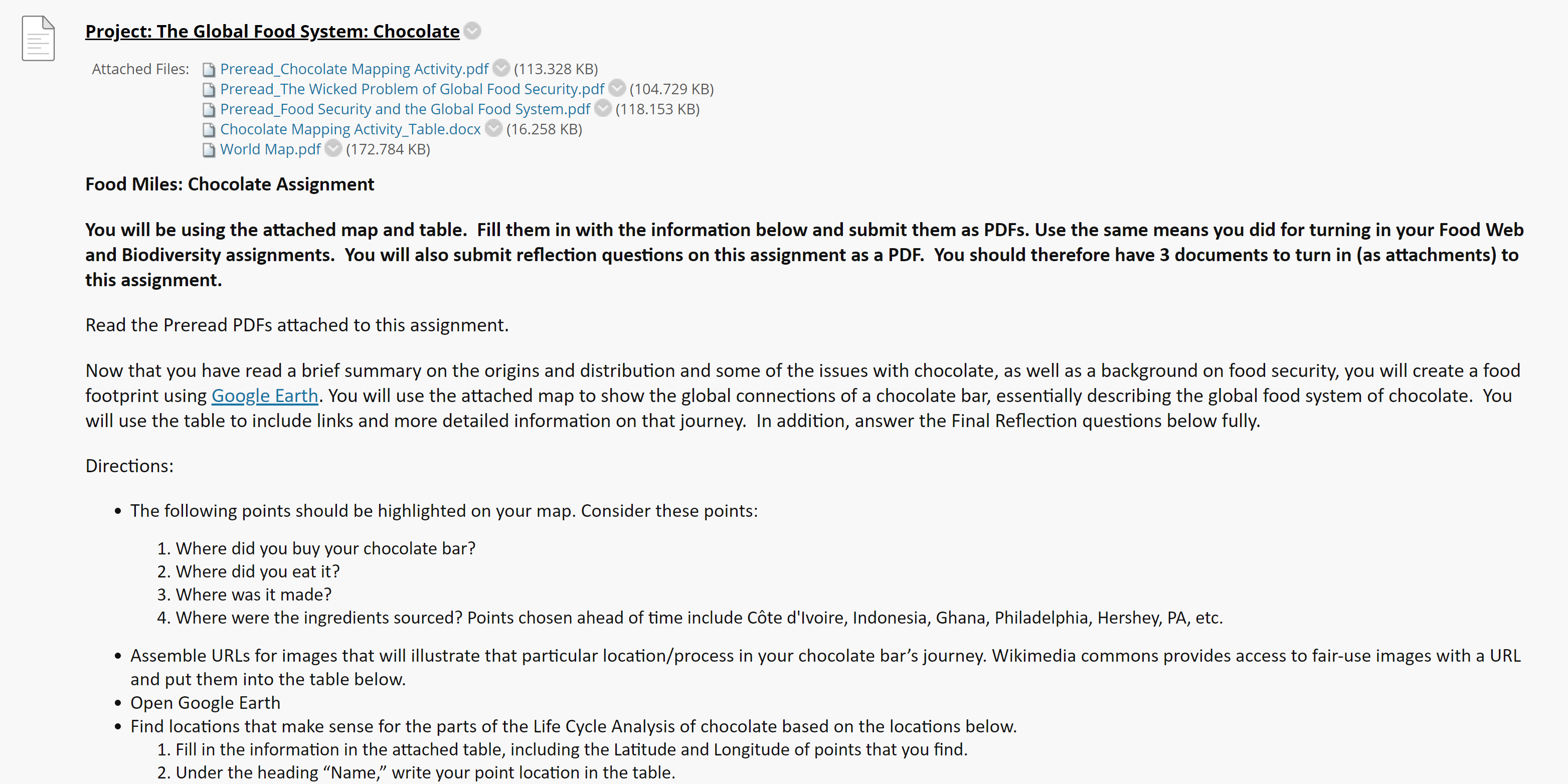 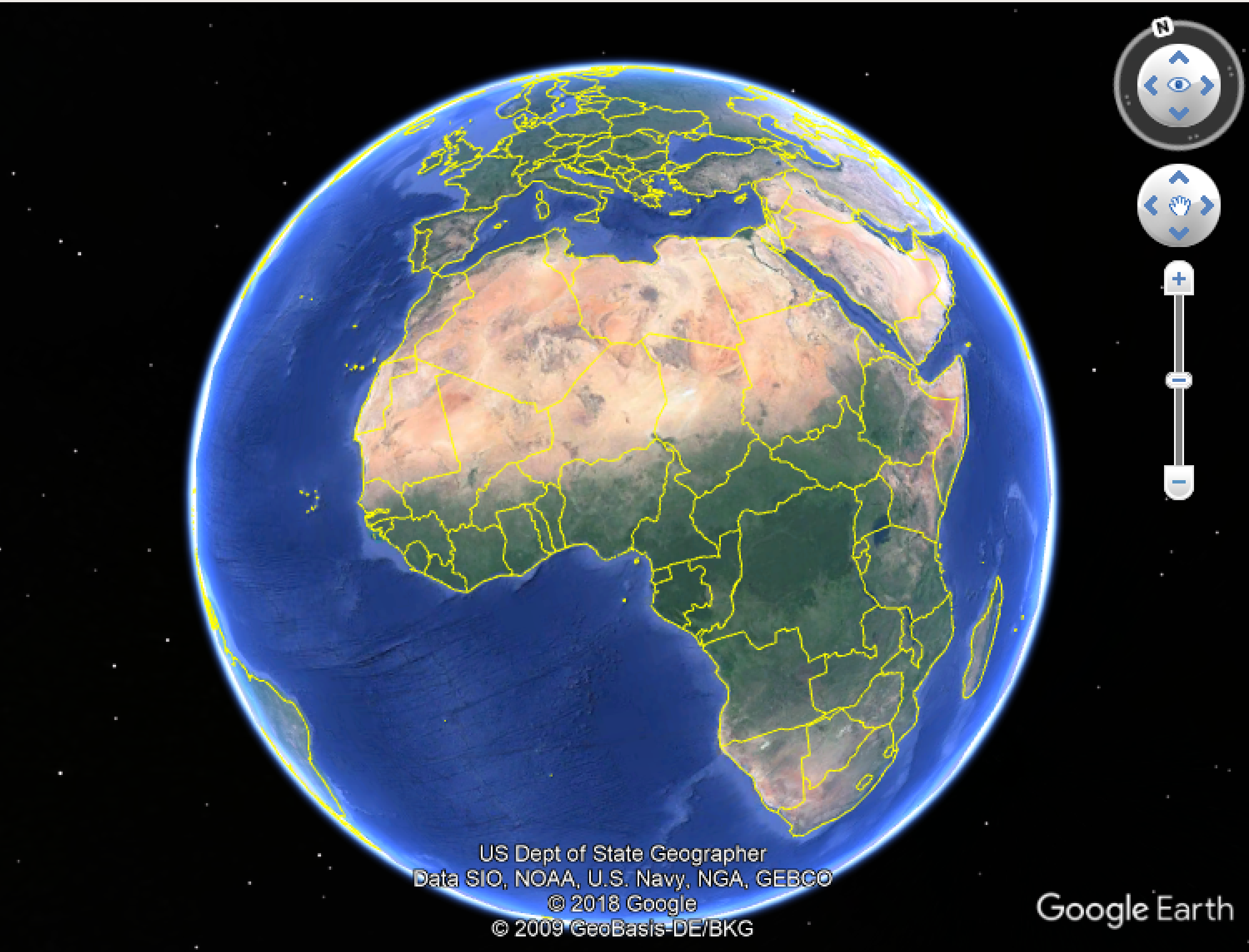 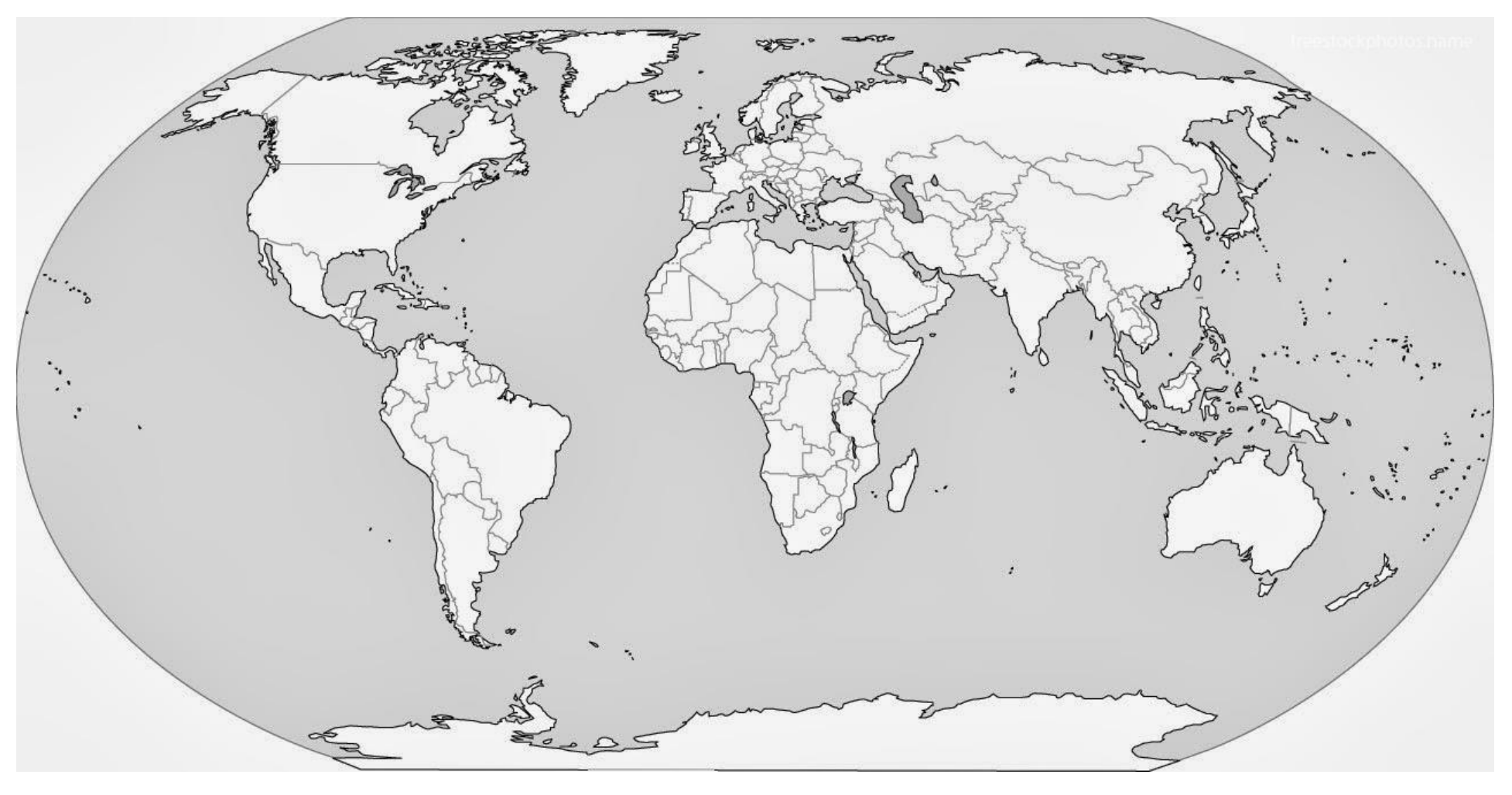 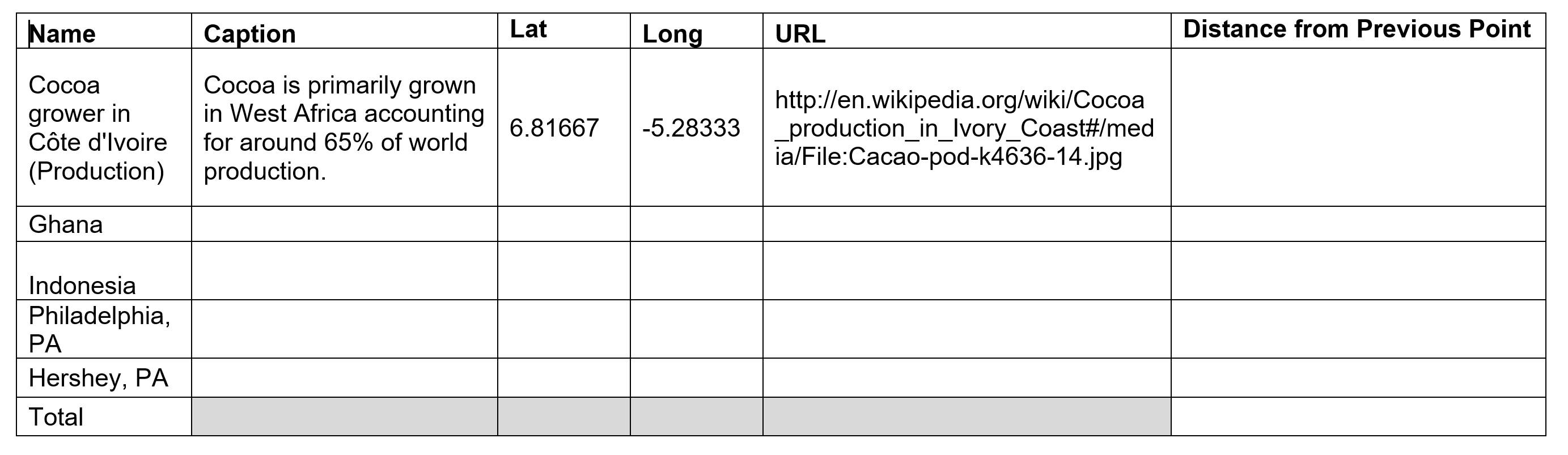 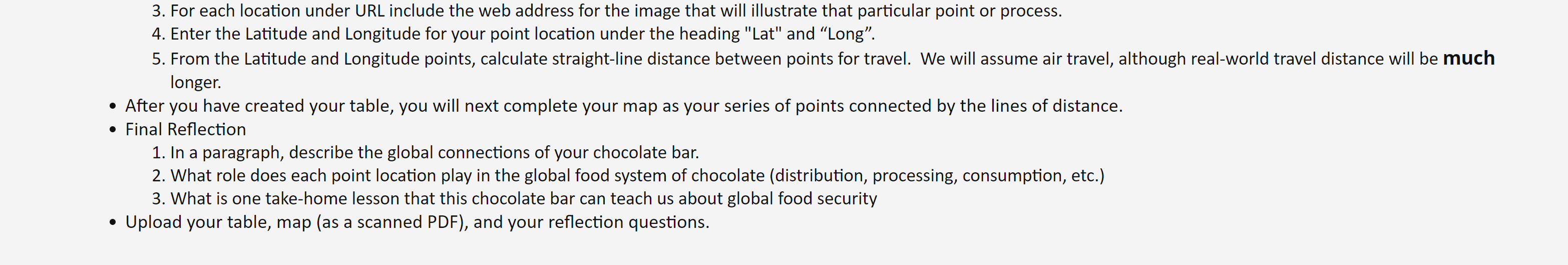 Considerations and Lessons Learned
Assessing Impact of InTeGrate Materials in an Introductory Environmental Science Course(and beyond)
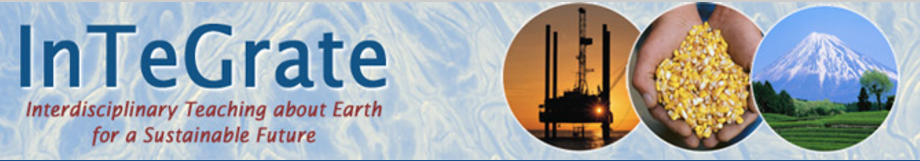 Thank you!
tholmberg@nwcc.edu
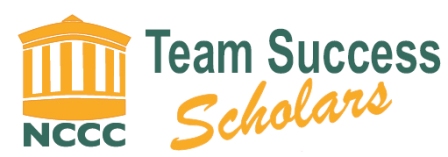 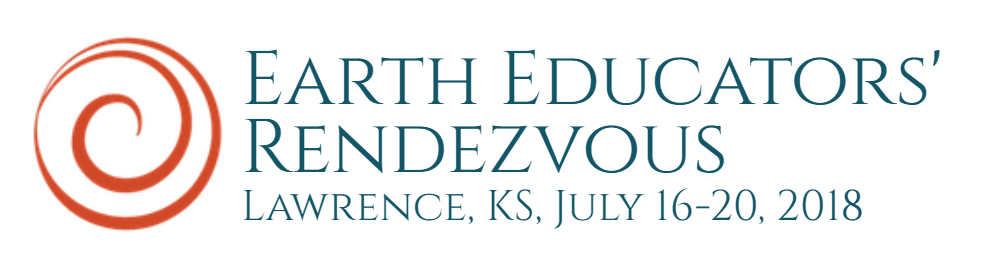 [Speaker Notes: https://creativecommons.org/licenses/by-nc-sa/3.0/us/

Using InTeGrate modules in multiple onground and hybrid courses since Spring 2016, gains in student achievement in objectives related to soils, agriculture, mining, climate change, among others have been measureable. Beginning in the fall of 2017, and continuing through spring and summer 2018, InTeGrate modules were added to purely online courses with the same goals and outcomes. The interactive and interdisciplinary nature of the InTeGrate modules bring richness to a course that should be available to students no matter what through which modality they are learning. Most InTeGrate activities were able to be incorporated smoothly with additional preplanning and targeted instructions. Other activities proved to be a bit more challenging to adapt; lessons from this experience will be shared. Student feedback on the modules and the results of assessments will also be shared as part of the session.]